Leadership and Turnaround: Essentials of Church Transformation
Taught by Dr. Gordon Penfold for Doctor of Ministry StudentsUploaded by Dr. Rick Griffith • Singapore Bible CollegeFiles in many languages for free download at BibleStudyDownloads.org
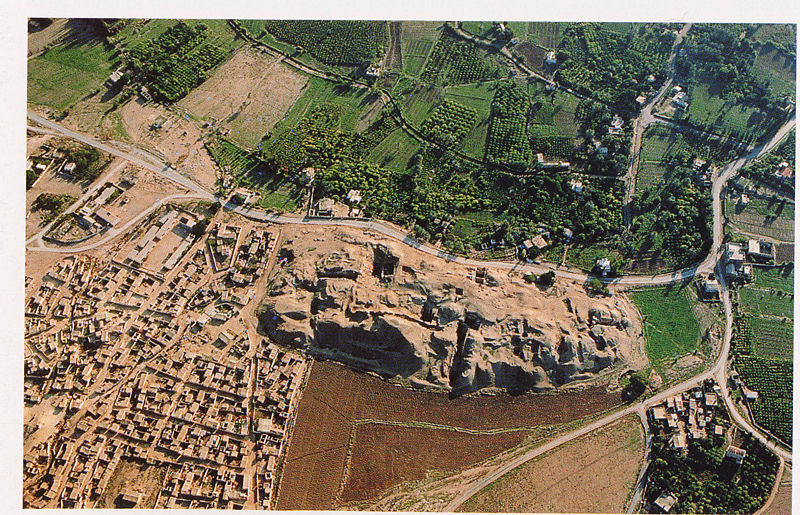 Tell Sultan
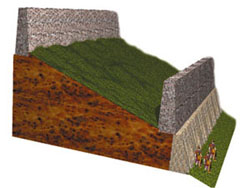 2nd Brick 
Rampart
6 feet thick,
20-26 feet high
46 feet
12-15 feet high
Tell Sultan--Schematic cross-section diagram of the fortification system at Jericho based on Kenyon's west trench—AIG
How does one go about changing a dying church?
How does one go about leading a church that is off center?
The Downward Church Spiral (down is easier than up!)Second Law of Spiritual Dynamics
A Painful Reality!
In America, you have at least an 85% chance of pastoring a plateaued or declining church!
The Three Ds: The Backdrop for Re-envisioning Leaders

Understanding Your 
Design
		Direction 
				Development
[Speaker Notes: Three Ds provide background for how we lead and do ministry. Make up your leader development plan.

Many pastors spend the first 5-years of ministry trying to be someone else. You need to discover who you are and be the person God designed you to be!

We have surveyed pastors in all 50 states. Out of 146 pastors, 108 were in transforming churches. Of the 102 pastors, we have only found two pastors in transformational churches who were not leaders. In one church, the pastor had a visionary elder. In the second, the pastor had a visionary board. In all the remaining cases, the pastor was the lead.]
Your Ministry Best Fit
Design: How God Made You
Direction: How God Leads You
How God  
      Develops           You
[Speaker Notes: Design—How are you wired
 
Direction—Where are you going?
 
Development
 
We cannot control “design.” However, we can deal with Direction and Development.]
[Speaker Notes: Pattern of Decline]
[Speaker Notes: Pattern of Decline]
Preparation for Ministry?
“When I graduated, I felt I had all the information I would need to accomplish all that God would demand of me as a pastor. I had a verse for everything. For the next few years, as an associate pastor over college students and as an itinerant preacher, I found very few gaps in my training and was extremely pleased with what I had paid so dearly for in money, hours and study.
11
“But, my perceptions changed quickly when I became the lead pastor of the Village. It didn’t take me long (about a month and a half) as a twenty-eight-year-old pastor to figure out that I had more to learn than I had time to learn. The gaps in my training weren’t biblical, theological, or even philosophical. My gaps were in the areas of leadership and people.
12
“In the five years of theological training we never talked about how to hire the right people or remove people who need to be removed. There was never a class on how to build a board or work with an existing board. There wasn’t one seminar offered on how to set salaries, conduct performance reviews, or create clear job descriptions.
13
“Although the Scripture taught me the spirit by which I was to interact with people and the grace I was to show even my enemies, I was at a  loss regarding the practical aspects of leading a team—and a team of leaders at that.” 

	Larry Osborn, Sticky Teams, Keeping your leadership and staff on the same page, (Grand Rapids, MI: Zondervan, 2010), 13-14, In the foreword written by Matt Chandler.
14
Our Development
2 Timothy 3:14 But you must continue in the things which you have learned and been assured of, knowing from whom you have learned them,
Our Development
Philippians 3:9

The things which you learned and received and heard and saw in me, these do, and the God of peace will be with you.
Characteristics of Turnaround Pastors and Effective Leaders
In your church you must . . .
Embrace your mission - 						Matt 28:18-20
You must communicate God’s vision for your church with passion!
[Speaker Notes: Purpose: Evangelism, Exaltation, Worship, Edification, Service]
Essential Keys for Turnaround
Seek the Face of God		Neh 1
Pray and ask the Lord for His direction, for His vision 	Neh 1
	We discovered that effective leaders don’t just jump in to complete a task. Rather, they pray, process and then act. Ineffective leaders do the just opposite.
Essential Keys for Turnaround
Survey the church situation (Nehemiah) —use a consultant or a coach if needed!
Develop great people skills
Essential Keys for Turnaround
Recognize your Employer!
Do not be a people pleaser, but a God pleaser 
“The fear of man brings a snare, But whoever trusts in the LORD shall be safe.” Proverbs 29:25
[Speaker Notes: Problems with the candidating process. We sell our future just to get the position.]
5.	Recognize your Employer!

1 Thessalonians 2:4 But as we have been approved by God to be entrusted with the gospel, even so we speak, not as pleasing men, but God who tests our hearts.
[Speaker Notes: Problems with the candidating process. We sell our future just to get the position.

On the way here, Todd Musser asked, “What’s the greatest detriment to solid ministry on the part of the pastor?” I responded, “Insecurity.” As we continued to talk about issues with pastors, insecurity continually rose to the surface.”]
Essential Keys for Turnaround
Preach well – Lifeway Christian Resources (LCR)(TAP—22 hours vs 4 hours for NTAP)
Make the most of your opportunities!
Essential Keys for Turnaround
Preach well – Remember that we are called to make disciples, not just make converts.  Become a student of Scripture.
		Whitefield vs. Wesley
“When I began to preach, people looked up to preachers. In New York City, the sermons of New York ministers were published in The New York Times. People admired the church . . . That was 65 years ago. Today that has changed. Today the preacher has lost the respect of the people, lost its authority. We live in a day in which the wind is against us. All the games are away games.” 
	--Haddon Robinson
		Distinguished Professor, Gordon-Conwell Theological 	Seminary,4/27/12 at Biola University
Essential Keys for Turnaround
Meet people outside the church (TAP—5 hours sharing Gospel vs 0 hrs NTAP) (must behave like an extrovert—LCR)
Delegate responsibilities to others (NTAP - 33 hours in pastoral care, TAP - 10 hours -- LCR). (Social)
Develop a team
Essential Keys for Turnaround
Develop new leadership
Learn good conflict resolution skills
Become a problem solver
Seek a mentor or a coach
Essential Keys for Turnaround
Know your spiritual gift mix and use your primary gifts. 
Empower others to use their gifts.
Lead without being domineering (directive, not passive).
		You must be more “tell” than 		“suggest”
Essential Keys for Turnaround
Love the Lord and your people deeply!
Be more innovative than traditional. 
Embrace necessary Change.
[Speaker Notes: The legendary Walt Disney died before Disney World in Florida was completed. On opening day in 1971, almost five years after Disney’s death, someone commented to Mike Vance, creative director of Walt Disney Studios, “Isn’t it too bad Walt Disney didn’t live to see this?”
	He did see it,” Vance replied simply. “That’s why it’s here.” 
Craig Groeschel, IT, How churches and leaders can get it and keep it,  p 48.



Mark Johnson—do you love these people? (while pastoring a very difficult church)]
Essential Keys for Turnaround
Be more of a leader than a manager (though both are necessary).
Count the cost for you, your spouse and your family!
[Speaker Notes: The legendary Walt Disney died before Disney World in Florida was completed. On opening day in 1971, almost five years after Disney’s death, someone commented to Mike Vance, creative director of Walt Disney Studios, “Isn’t it too bad Walt Disney didn’t live to see this?”
	He did see it,” Vance replied simply. “That’s why it’s here.” 
Craig Groeschel, IT, How churches and leaders can get it and keep it,  p 48.



Mark Johnson—do you love these people? (while pastoring a very difficult church)]
Turnaround Can Happen!
Attendance Charts from 1910- 2006 First Baptist Church, Holyoke
Attendance Charts from 1910- 2006 First Baptist Church, Holyoke
FBC Holyoke Attendance from 1988- 2014
Pass the Torch!2 Timothy 2:2
Black
Get this presentation for free!
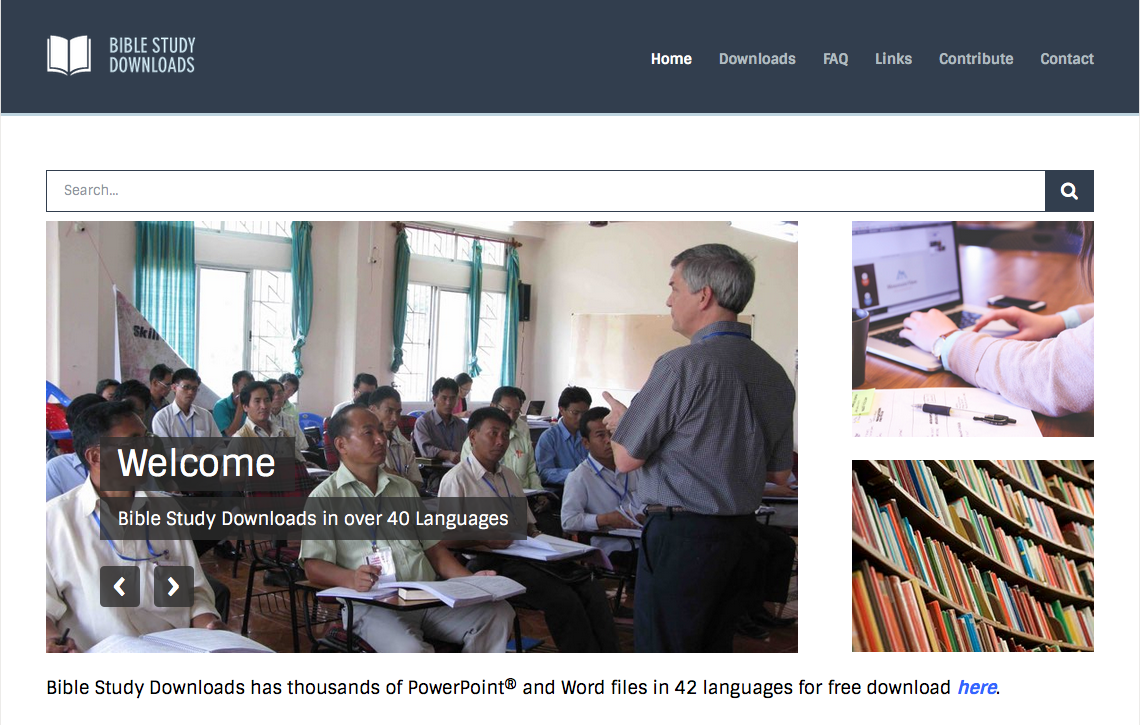 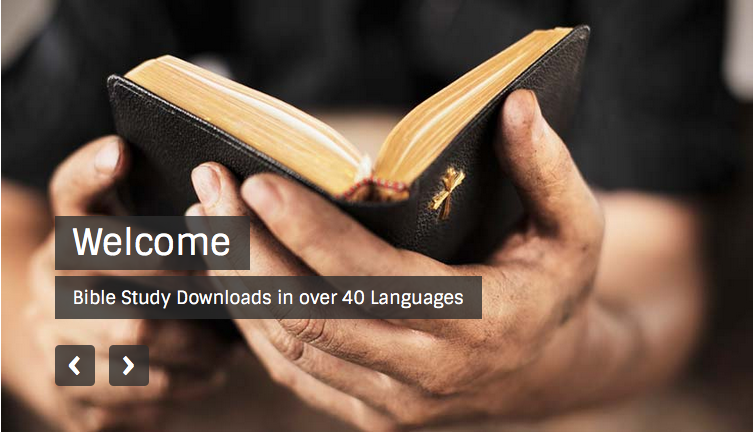 Church Transformation link at BibleStudyDownloads.org
[Speaker Notes: Church Transformation (ct)]